Добро пожаловать в Чёрмоз
основан в 1701 году
У каждого исторического памятника здесь свой секрет! Крупным планом открывается перед вами церковь Рождества Пресвятой Богородицы с лунным календарём и часами-курантами, которые старше ныне существующих московских на 3 года. Удивитесь, если узнаете, что сконструировал их крепостной Лазаревых Егорка Епишин в 1848 году.
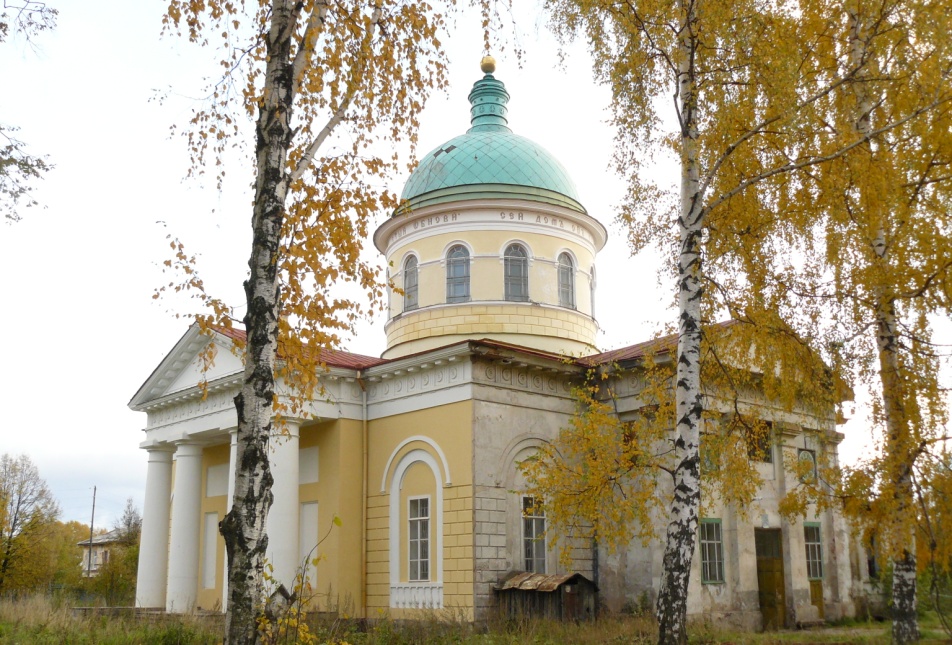 .
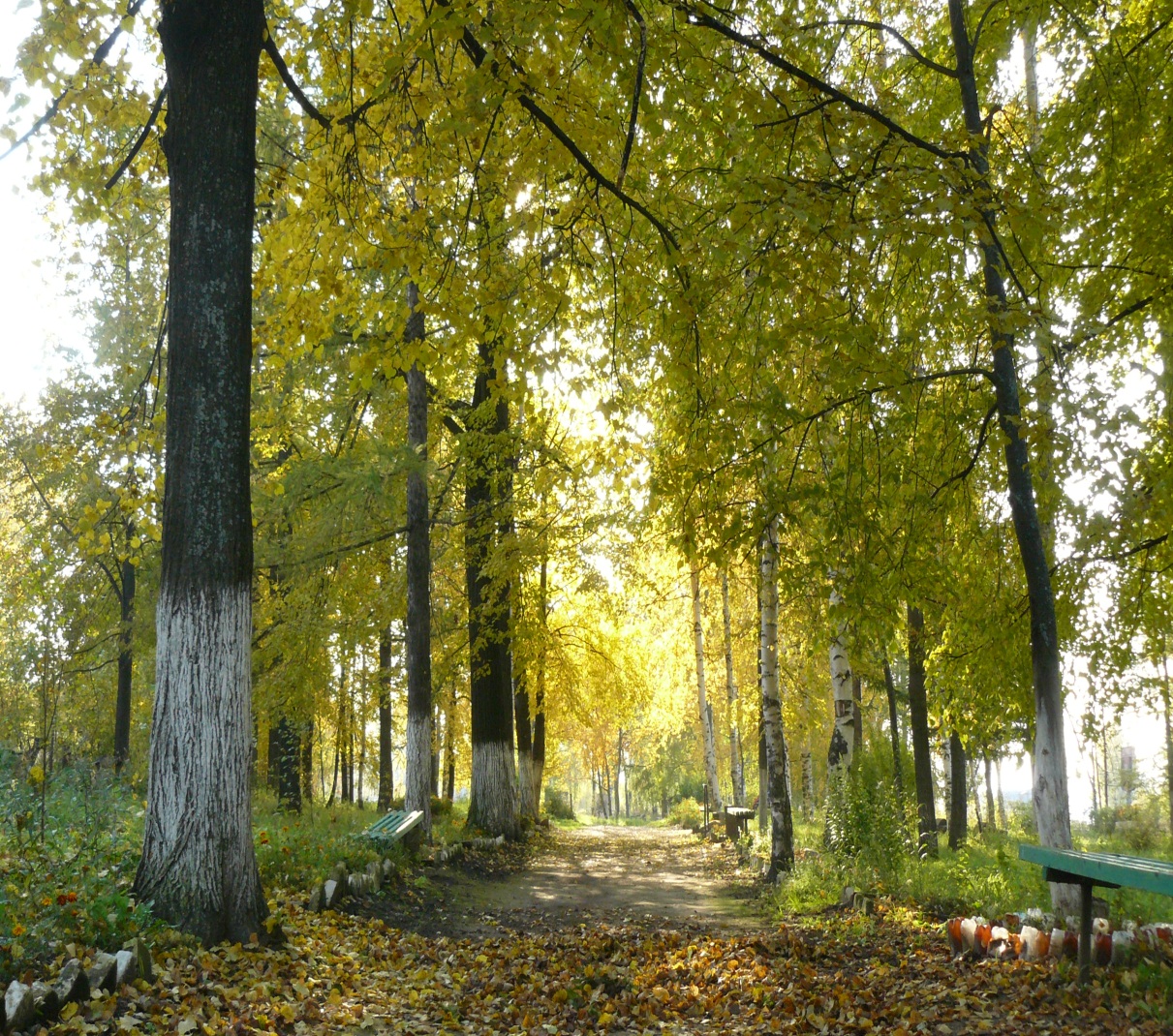 Одна из достопримечательностей – ландшафтный памятник начала XIX века – липовый сад, сохранивший свою прелесть и ныне.
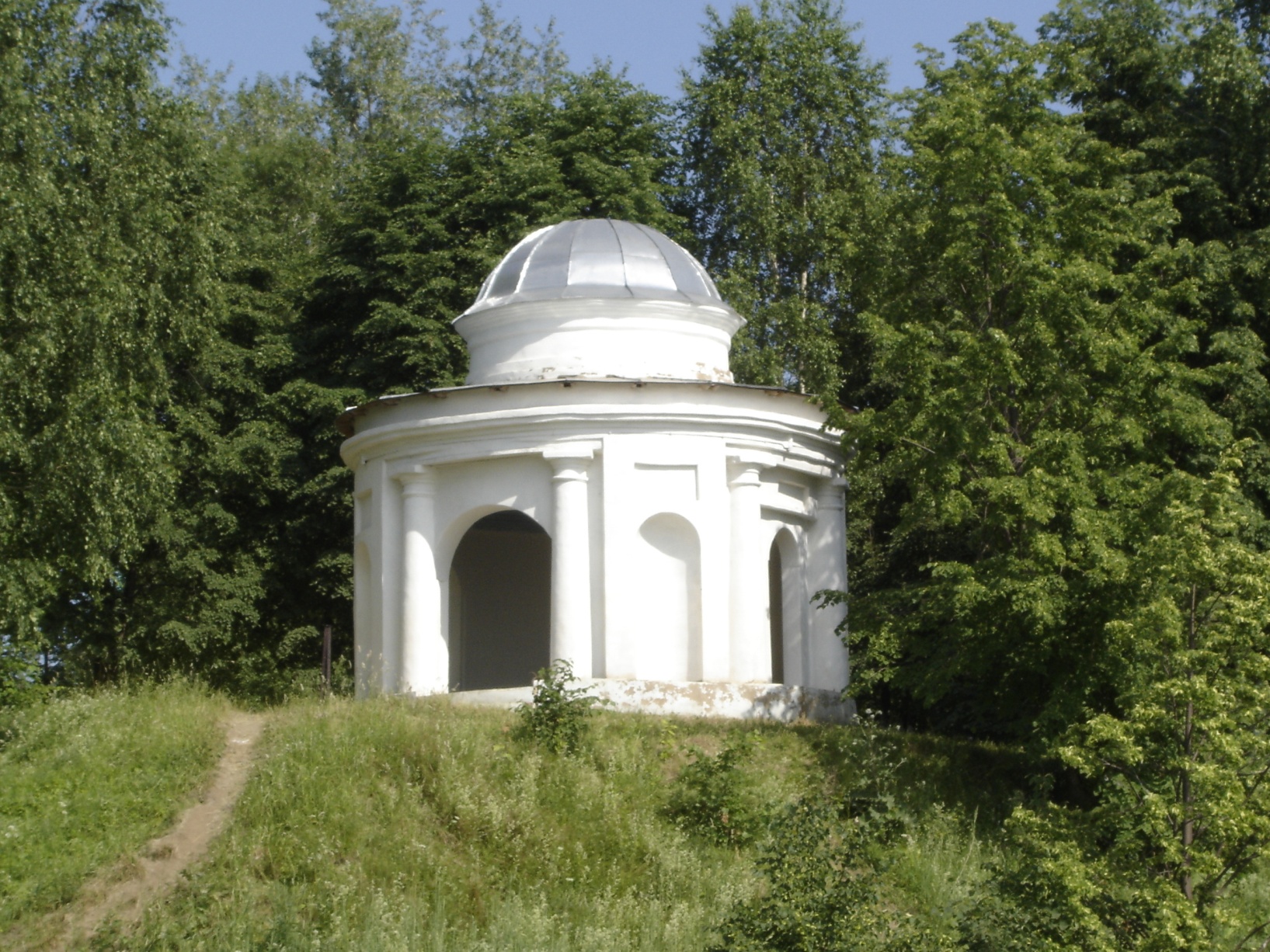 На самом высоком месте сада каменная ротонда (1815 год) с невероятной акустикой. Эта ротонда старше ротонды Загородного
 (Горьковского сада города Перми (1824 г.).
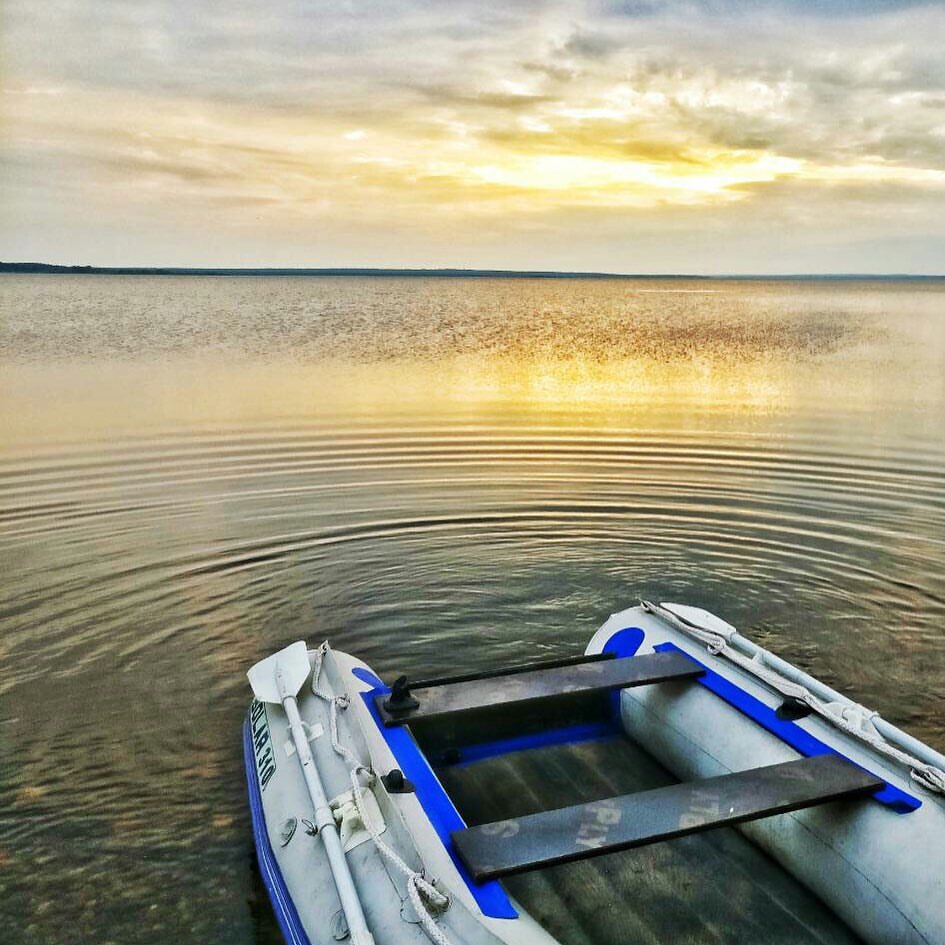 От ротонды открывается великолепный вид на Чёрмозский пруд– уникальный объект, зеркало которого составляет 28 кв. км. Он сегодня один из крупнейших на Урале.